PHY 712 Electrodynamics
10-10:50 AM  MWF  Olin 103

Discussion for Lecture 33:
Start reading Chap. 15 – 
Radiation from collisions of charged particles
Overview
X-ray tube
Radiation from Rutherford scattering
Other collision models
04/02/2023
PHY 712  Spring 2023-- Lecture 33
1
[Speaker Notes: In this lecture we will discuss some examples of radiation due to charged particles colliding.  It is a complicated topic which quite a few famous physicists have worked on.]
4 PM in Olin 101
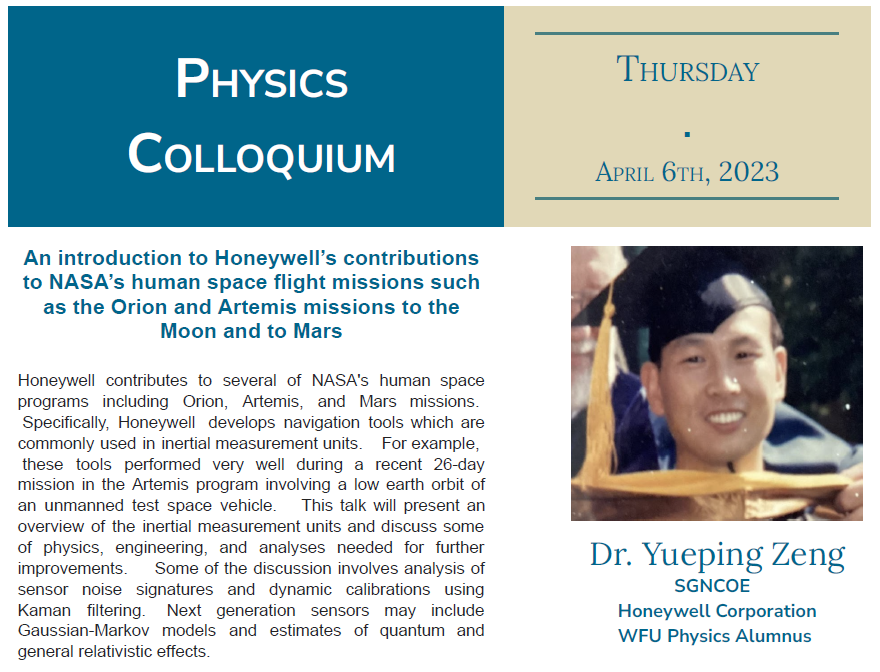 04/02/2023
PHY 712  Spring 2023-- Lecture 33
2
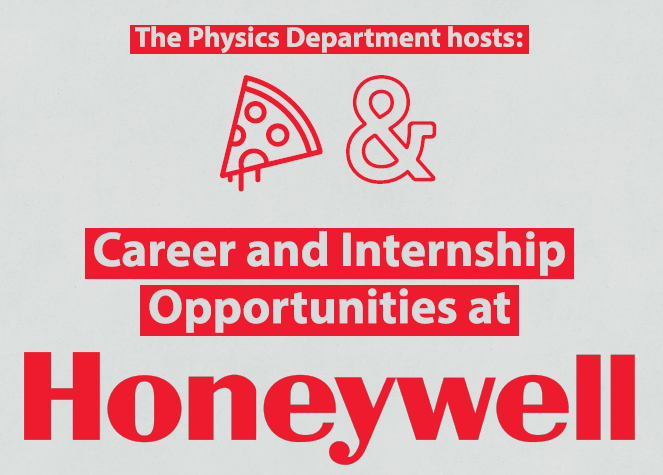 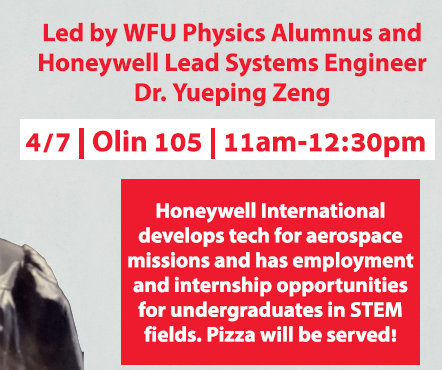 04/02/2023
PHY 712  Spring 2023-- Lecture 33
3
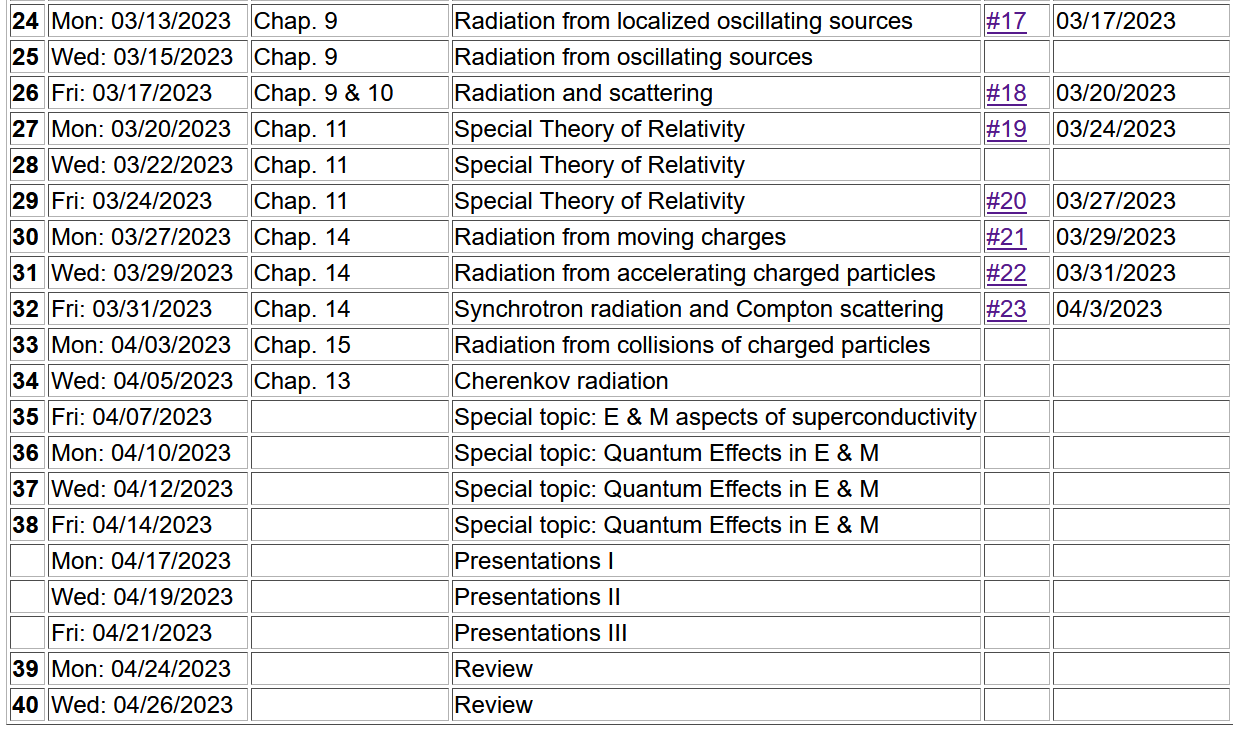 04/02/2023
PHY 712  Spring 2023-- Lecture 33
4
[Speaker Notes: This is the revised schedule, subject to your input.]
Generation of X-rays in a Coolidge tube
https://www.orau.org/ptp/collection/xraytubescoolidge/coolidgeinformation.htm
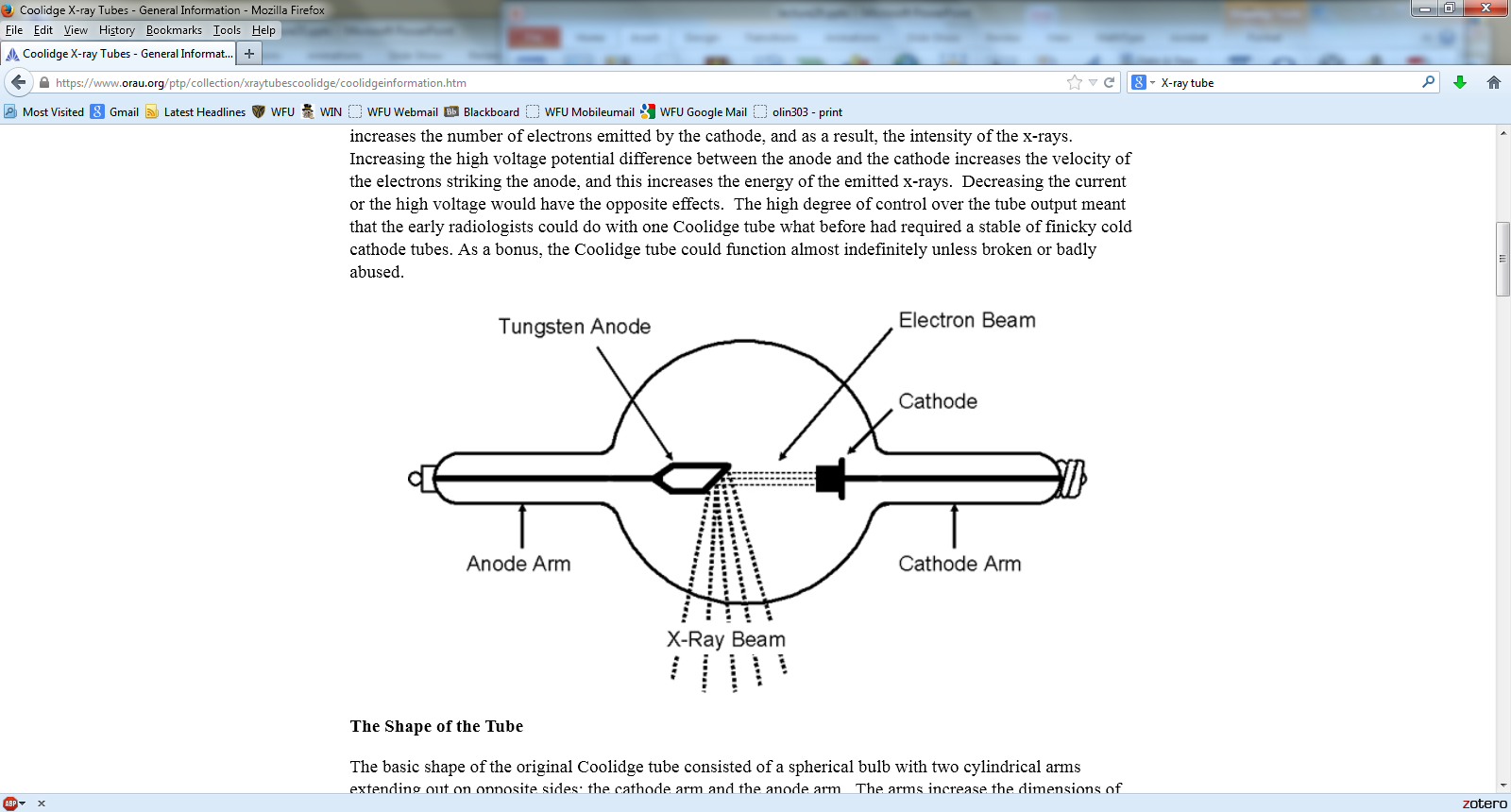 Invented in 1913.   Associated with the German word “bremsstrahlung” – meaning breaking radiation.
04/02/2023
PHY 712  Spring 2023-- Lecture 33
5
http://www.ndt-ed.org/EducationResources/CommunityCollege/Radiography/Physics/xrays.htm
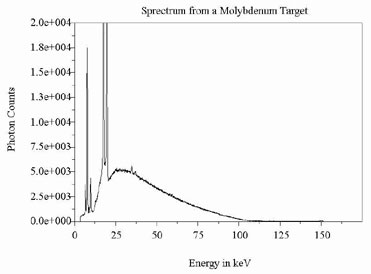 Quantum effects – due to the resonant excitation of electrons from core states of Mo
04/02/2023
PHY 712  Spring 2023-- Lecture 33
6
b
r
q
Radiation during collisions of charged particles
f
Db
-b(t)
Db
b(t)
b(t+Dt)
04/02/2023
PHY 712  Spring 2023-- Lecture 33
7
[Speaker Notes: Starting from the intensity analysis for radiation due to a charged particle moving in a trajectory with beta representing its velocity/c.    We will consider the velocity changing due to a collision process and analyze the radiation at small frequencies.]
Results from previous analyses:
Note that in the following slides we are taking the limit w0
but keeping the notation of the differential intensity….
Note that e is perpendicular to r.
04/02/2023
PHY 712  Spring 2023-- Lecture 33
8
Radiation during collisions -- continued
In the limit b0, this is the same as the non-relativistic case.
04/02/2023
PHY 712  Spring 2023-- Lecture 33
9
[Speaker Notes: For beta<<1, we can neglect the denominator of the expression and obtain the non-relativistic expression.   It is also convenient to analyze the relativistic case when the change in velocity is small.]
Radiation during collisions -- continued
b
r
q
f
Db
polarization in r and b plane
polarization perpendicular to r and b  plane
04/02/2023
PHY 712  Spring 2023-- Lecture 33
10
[Speaker Notes: It is convenient to consider two different polarizations of the radiation – parallel (meaning in the plane of the observation point r and the initial velocity of the particle) and perpendicular (meaning perpendicular to that plane).]
Some details:
b
(using geometry of Fig. 15.2 in Jackson)
r
q
f
Db
Note:  This is a wild assumption!
04/02/2023
PHY 712  Spring 2023-- Lecture 33
11
[Speaker Notes: Showing the detailed geometry of the scattering process.]
Consistent with 
radiation from charged particles.
Convenient geometry
Wild guess
04/02/2023
PHY 712  Spring 2023-- Lecture 33
12
[Speaker Notes: Evaluating the vectors.]
Radiation during collisions -- continued
z
b
r
q
y
f
Db
x
04/02/2023
PHY 712  Spring 2023-- Lecture 33
13
[Speaker Notes: It is possible to analytically integrate over all solid angles.]
04/02/2023
PHY 712  Spring 2023-- Lecture 33
14
[Speaker Notes: Some details of the analysis.    With all of these considerations,   we still need to estimate delta beta.]
Need to consider the mechanics of collision; it is convenient to parameterize in terms of momentum --
Estimation of Db
q
q
Db
b(t)
b(t+Dt)
mass of particle having charge q
What are the conditions for the validity of this result?
04/02/2023
PHY 712  Spring 2023-- Lecture 33
15
What are possible mechanisms for the momentum transfer Q?
04/02/2023
PHY 712  Spring 2023-- Lecture 33
16
Estimation of Db  or Q -- for the case of Rutherford scattering
q
q
Db
b(t)
b(t+Dt)
Ze
p’
Q
q’
p
04/02/2023
PHY 712  Spring 2023-- Lecture 33
17
[Speaker Notes: Delta beta will depend on the particular system.    As an example, consider the case of Rutherford scattering..    Here are some of the equations we used in classical mechanics class.]
Case of Rutherford scattering -- continued
q
p(t+Dt)
Q
q’
Ze
p(t)
Does the algebra work out?
04/02/2023
PHY 712  Spring 2023-- Lecture 33
18
[Speaker Notes: It is convenient to express the results in terms of the momentum transfer Q.]
Case of Rutherford scattering -- continued
q
p(t+Dt)
Q
q’
Ze
p(t)
04/02/2023
PHY 712  Spring 2023-- Lecture 33
19
[Speaker Notes: It is of interest to estimate the probability of the radiation occurring which depends on the product of the radiation intensity for a given momentum transfer and the cross section as a function of momentum transfer.]
How do the limits of Q occur?

Jackson suggests that these come from the limits of validity of the analysis.

Seems like cheating?
Perhaps fair?
04/02/2023
PHY 712  Spring 2023-- Lecture 33
20
[Speaker Notes: But we are not done.     Thinking of the case of the charged particle moving through the target material, there will be a range of momentum transfers that should be integrated as indicated here.     Note that we have assumed that the frequency of the radiation is very small.    Here we consider how frequency might ener this analysis.]
Comment on frequency dependence --
Here t is the effective collision time.
04/02/2023
PHY 712  Spring 2023-- Lecture 33
21
How to estimate the collision time?

Jackson uses the following analysis in terms of the impact parameter b:
04/02/2023
PHY 712  Spring 2023-- Lecture 33
22
l= “fudge factor” of order unity
04/02/2023
PHY 712  Spring 2023-- Lecture 33
23
[Speaker Notes: Hans Bethe considered this problem and also introduced a “correction” for quantum effects.]
What could be the origin of the fudge factor?
What do you take away from this analysis

Disgust?
Admiration?
Motivation to avoid charged particles?
04/02/2023
PHY 712  Spring 2023-- Lecture 33
24